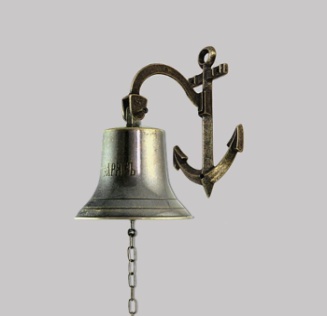 ПРЕЗЕНТАЦИЯ«Музеи родного города»
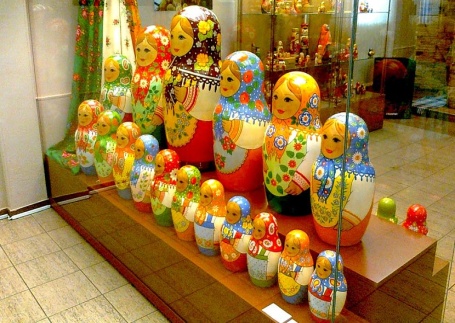 Составитель: 
Н.С.Терентьева, воспитатель,
МБДОУ Детский сад комбинированного вида № 75 «Сказка», с. Шеметово, мкр. Новый, Сергиево-Посадский район, Московская область
Сергиев Посад
Троице-Сергиева Лавра
Музеи
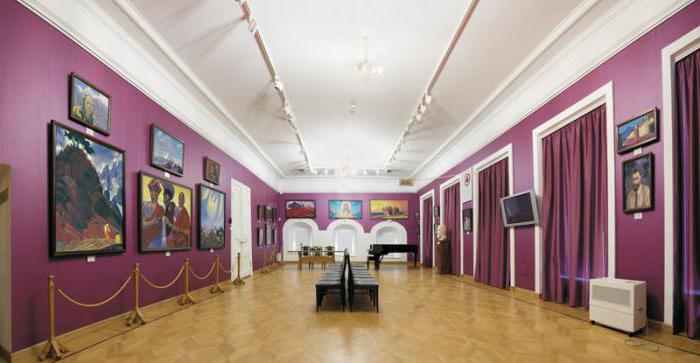 Выставочный зал «Колокола Руси»
Плоские колокола – билы
Поющие трубы
Пожарный колокол
Судовой колокол – рында
Колокола
Художественно-педагогический музей игрушки им. Н.Д.Бартрама
Экспонаты музея
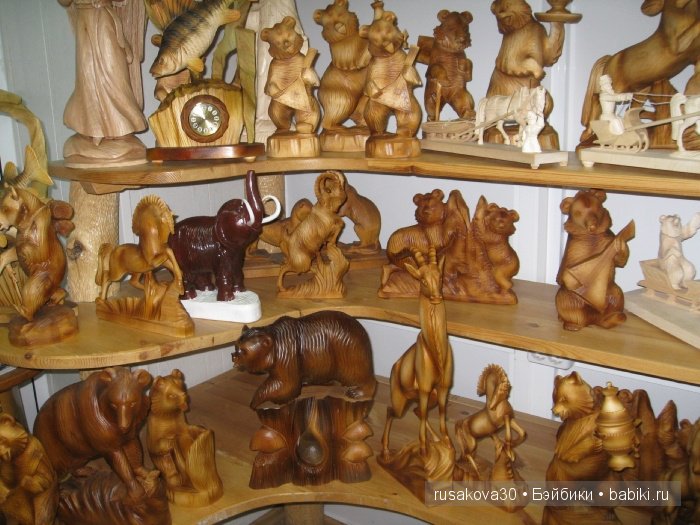 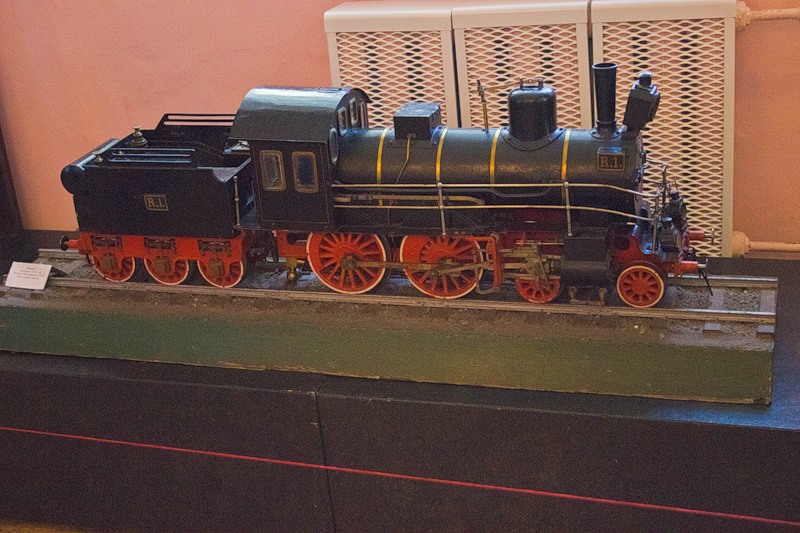 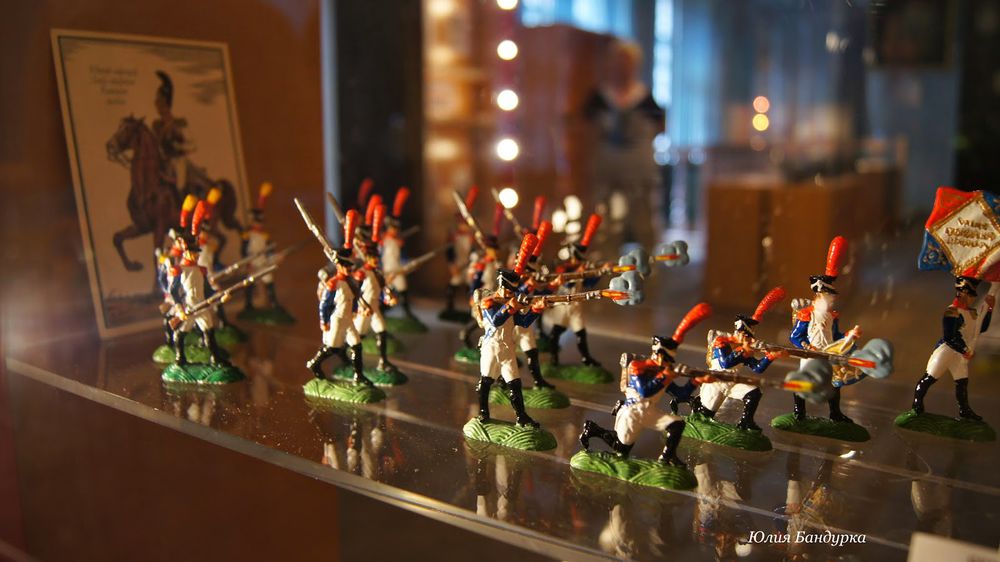 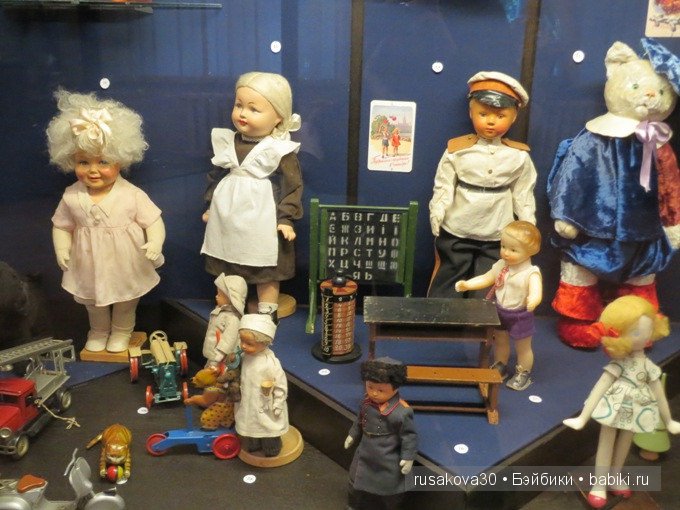 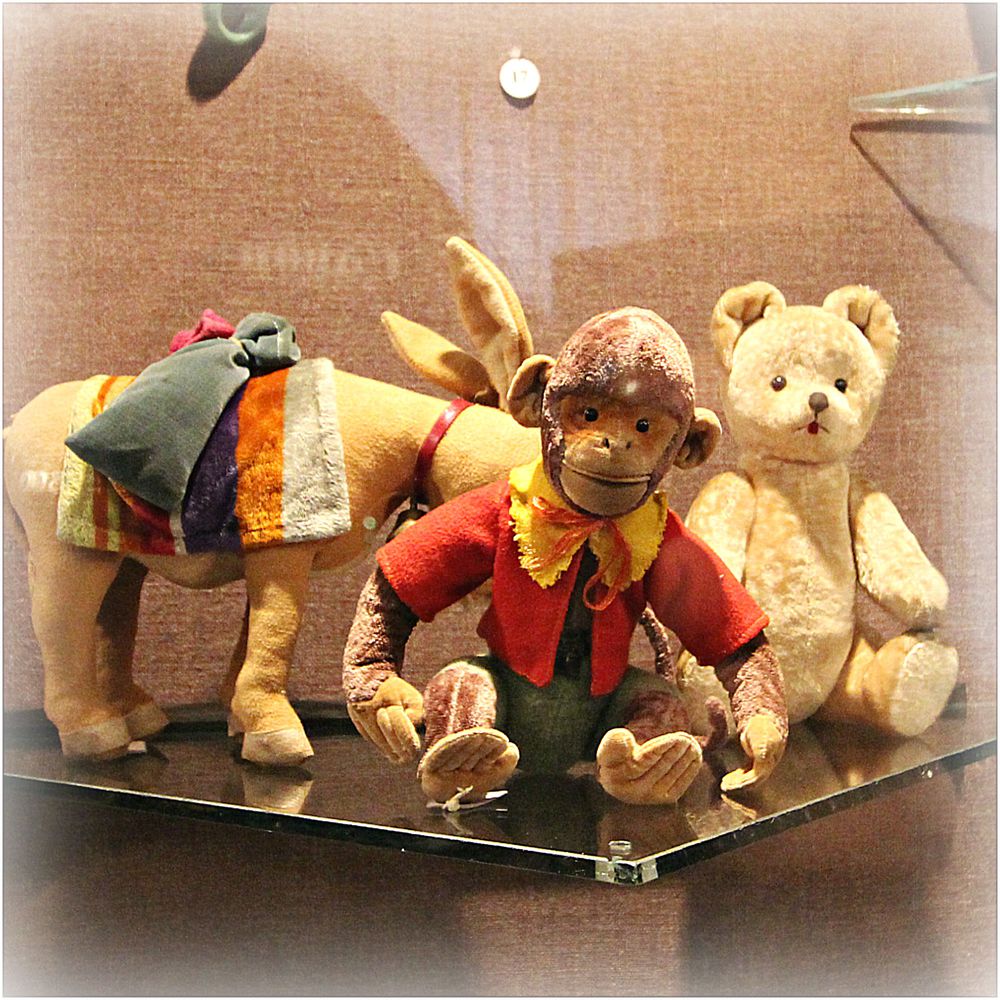 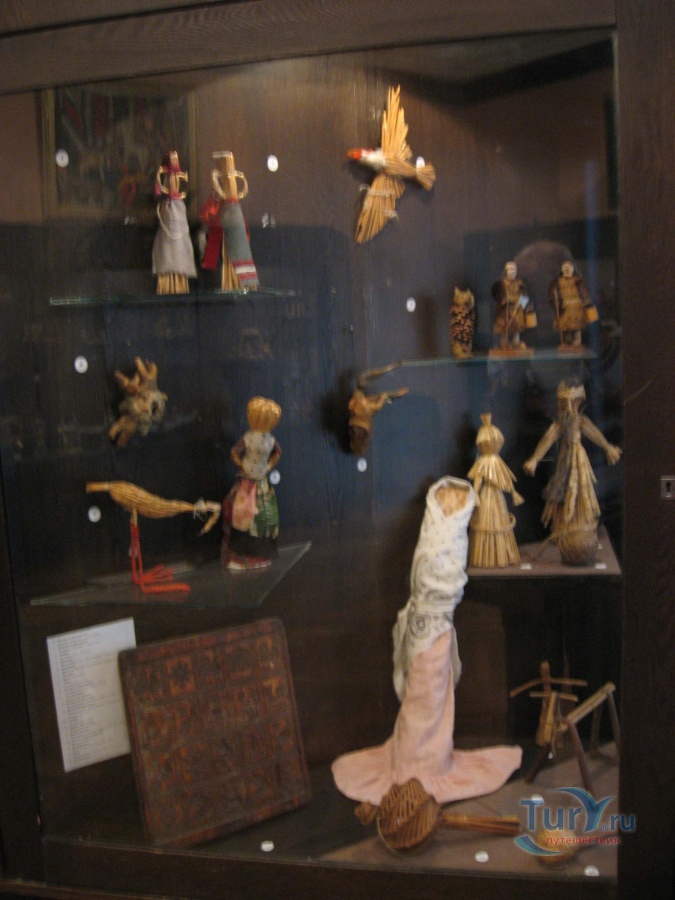 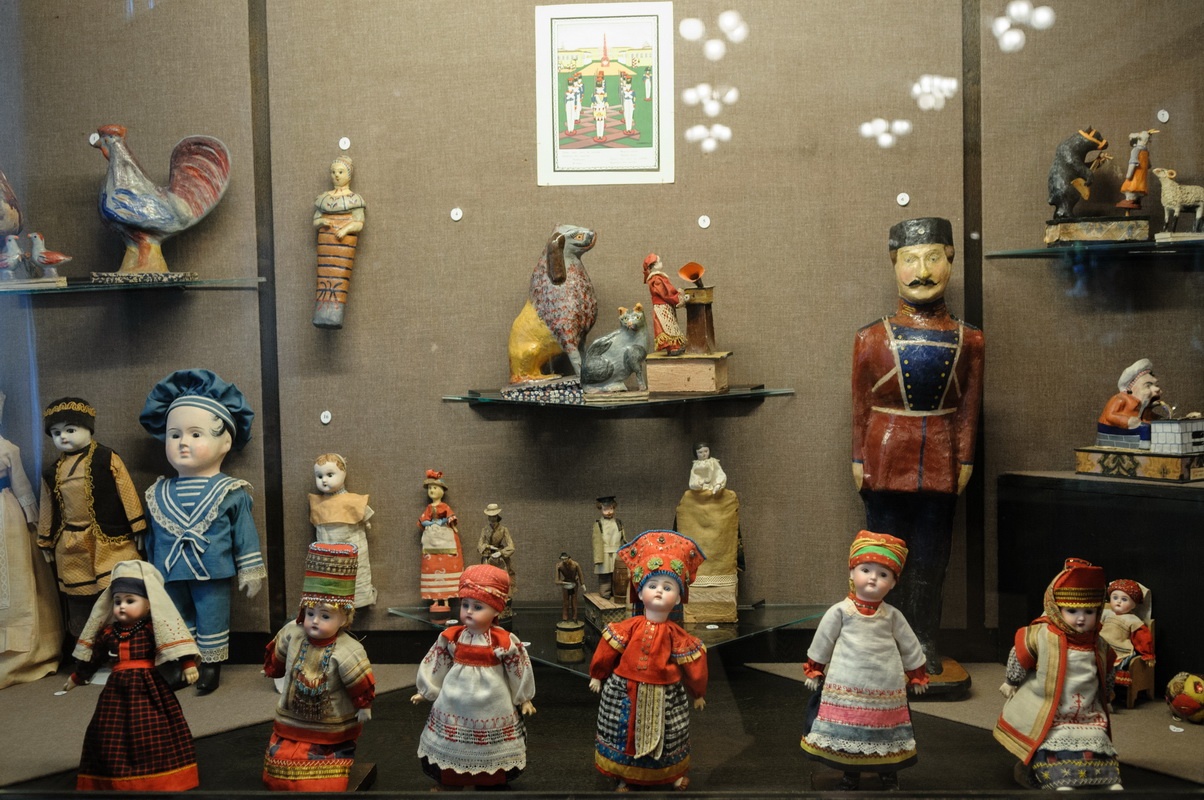 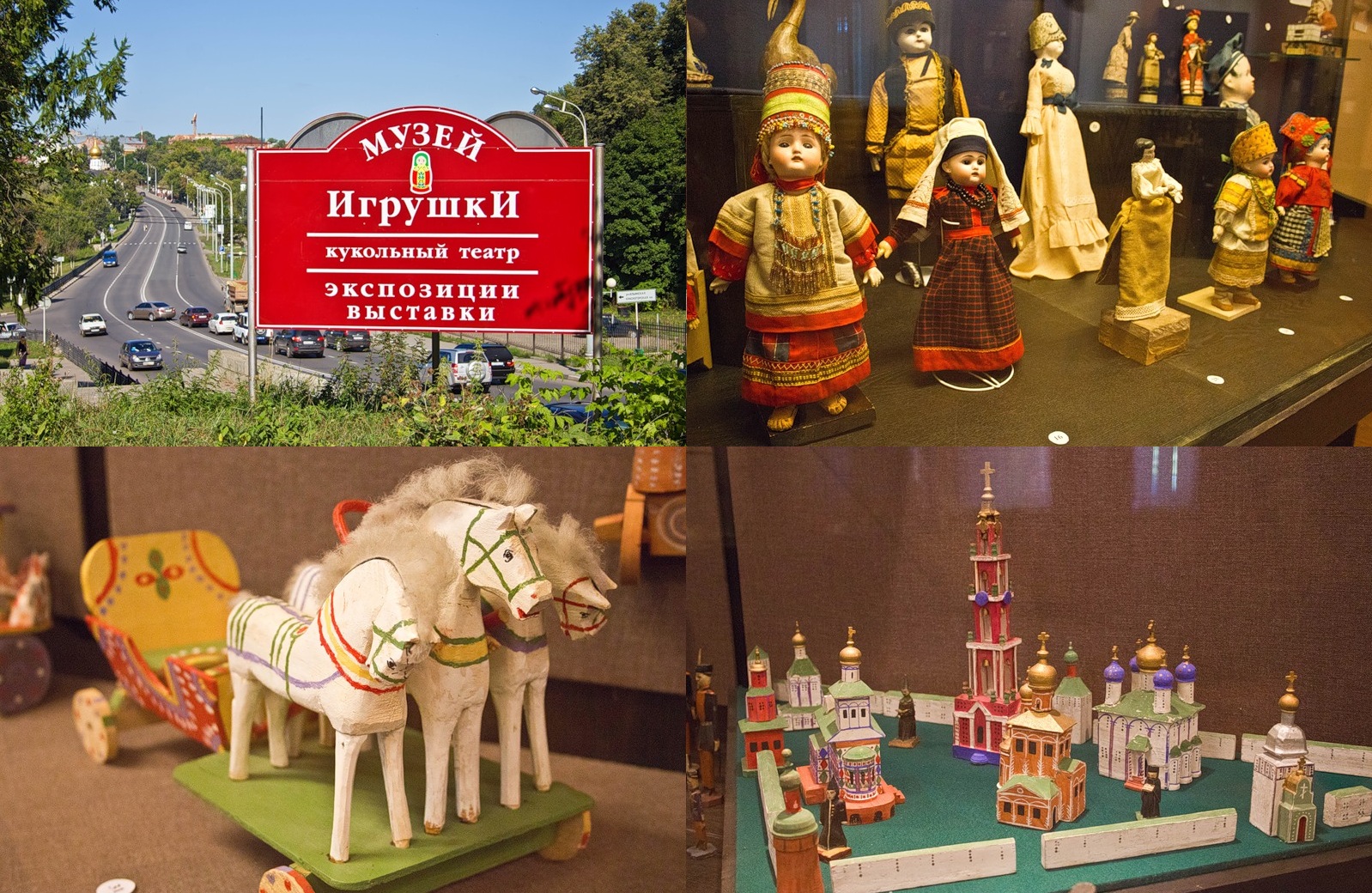 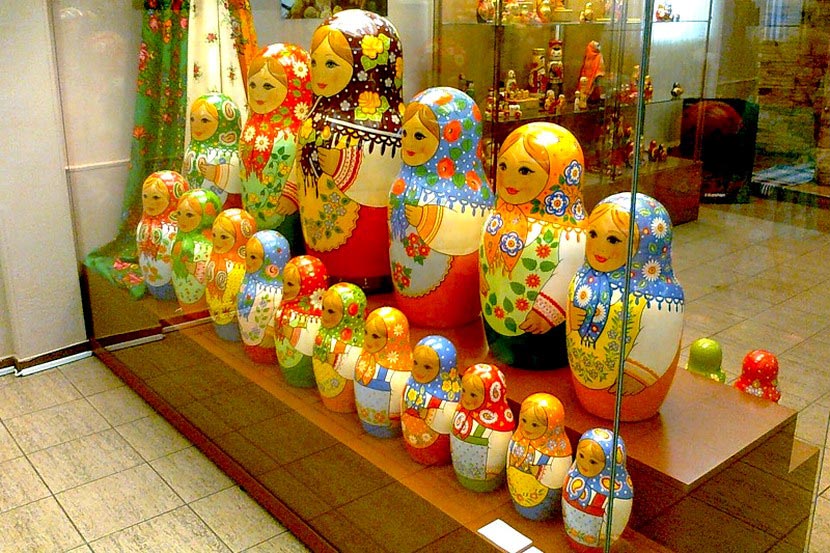 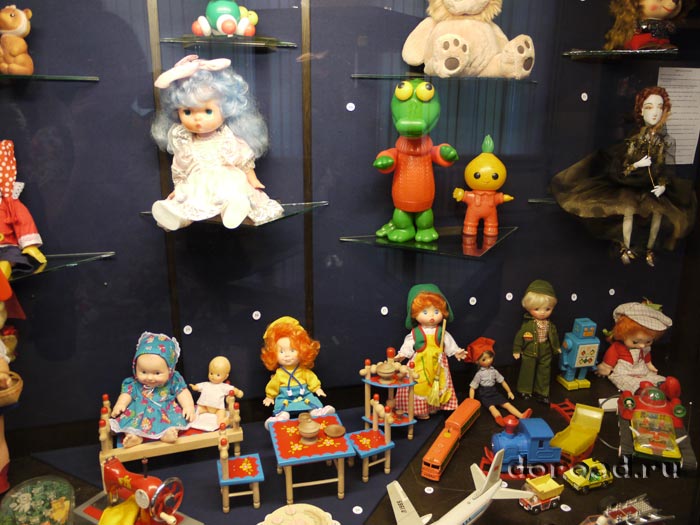 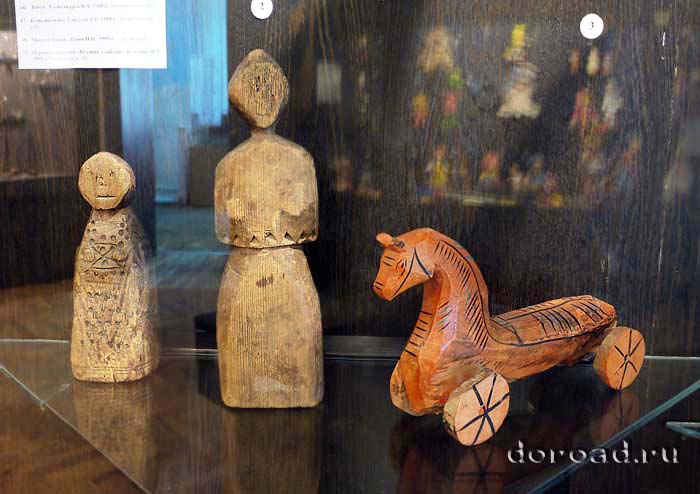